Dì-yī kè              shénme    cài     zuò de     zuìhǎo
第1课    什么菜做得最好
1
山东大学
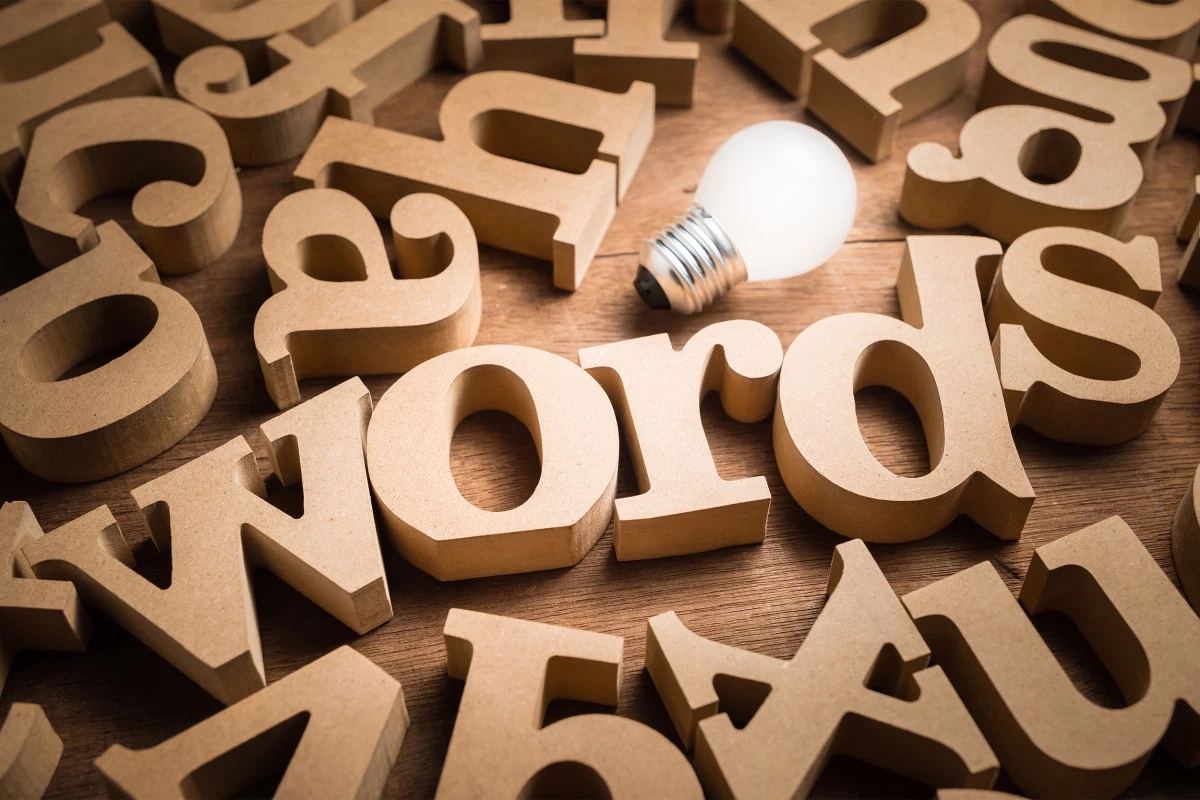 生词
WORDS
生词
点              diǎn	            V	    to order (dishes)
青菜        qīngcài	    N	    vegetable dish
瓶              píng	            M	    bottle
啤酒        píjiǔ	             N	    beer
饮料        yǐnliào	     N    beverage
行              xíng	             V    to be OK
位               wèi	 M        a measure word for people
包间        bāojiān        N        private room(in a restaurant)
先生        xiānsheng	  N        sir;Mr. 
里面        lǐmiàn 	  N        inside
菜单        càidān	  N        menu
得              de	  StPt     a particle used between 
                                                          a verb and its complement
最              zuì	  Adv     most;-est
鱼              yú	   N       fish
羊肉        yángròu         N      mutton
要             yào	    V     would like
语法
情态补语            Modal complements
副词“最”        The adverb “最”
位
M
请问，几位？
两位
四位老师
那位先生
这位是我爱人。
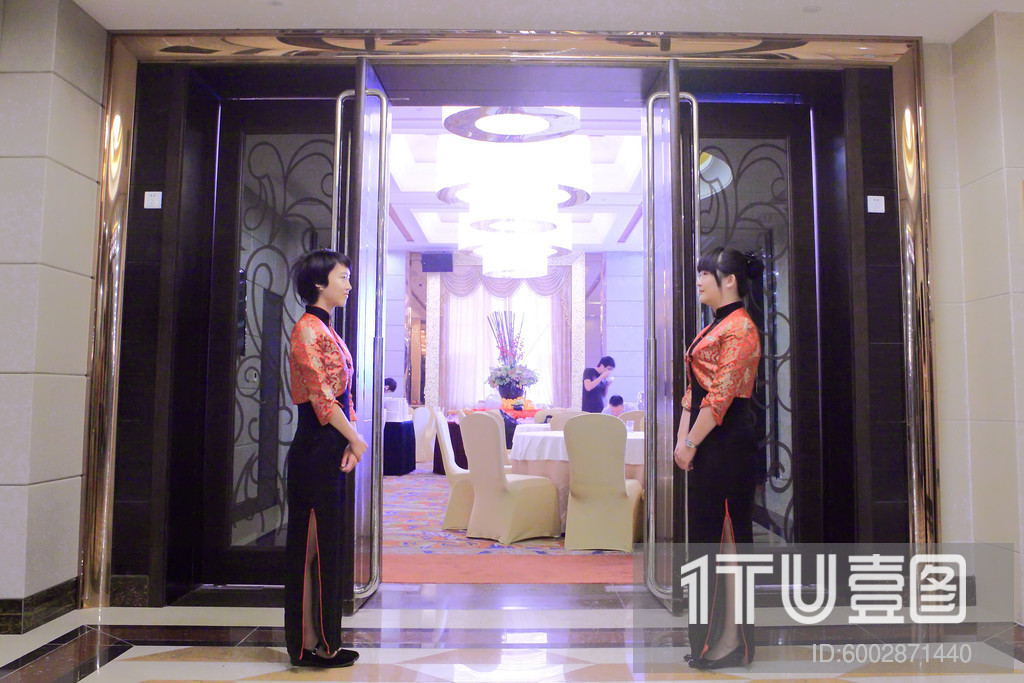 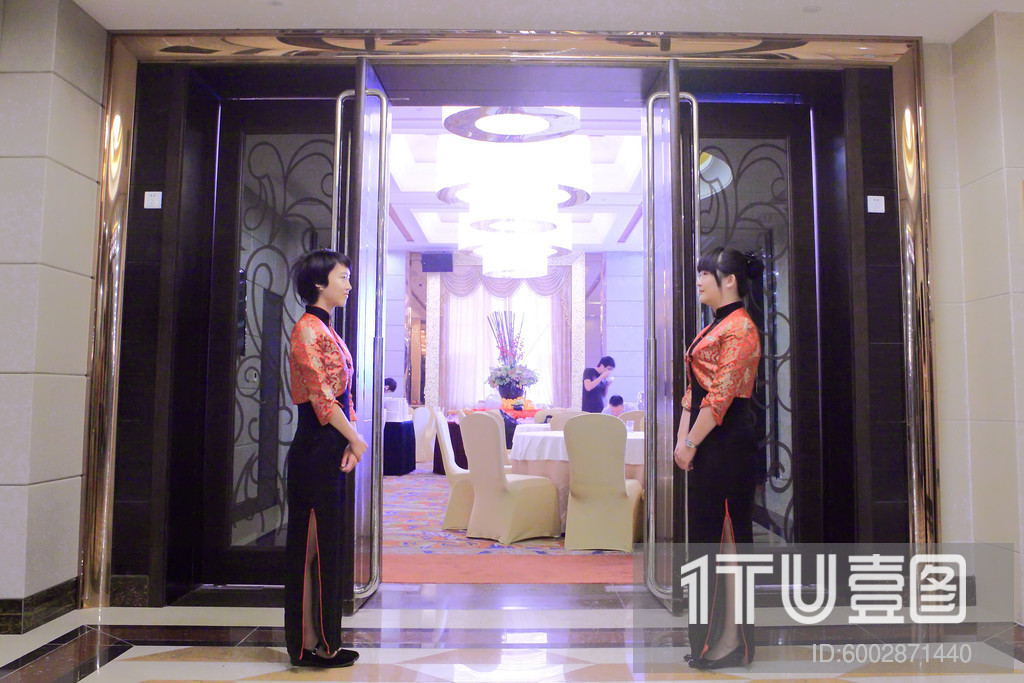 包间
N
A：请问，您几位？
B：四位。
       你们饭店有包间吗？
A：有，先生。
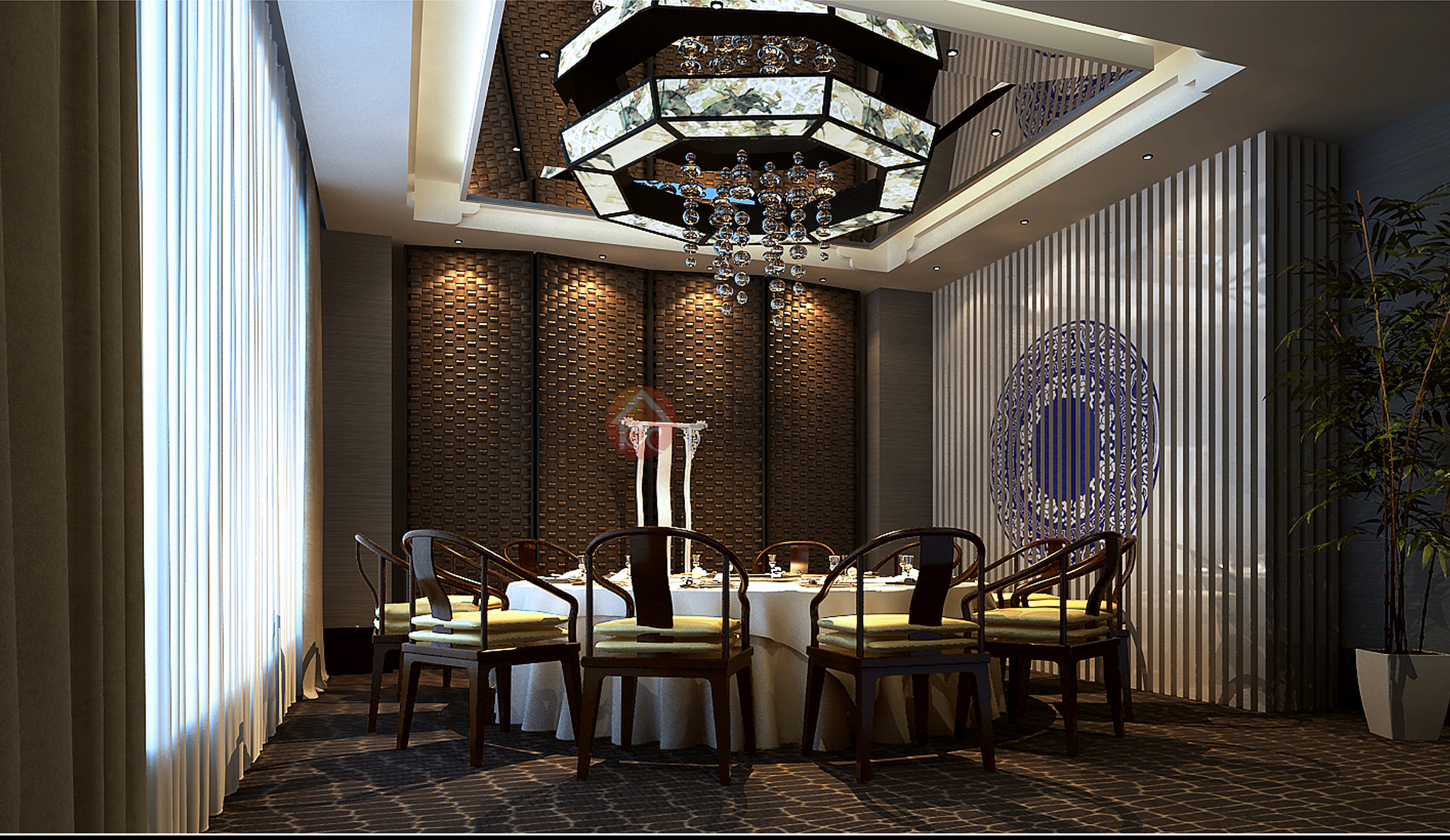 先生
王先生，您好！
N
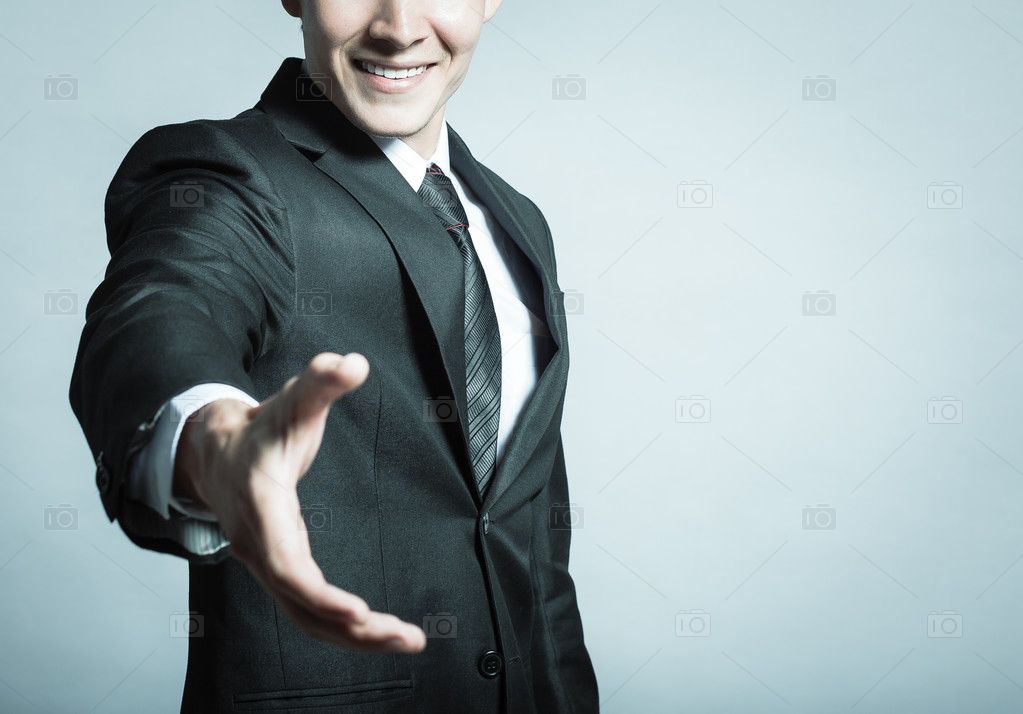 shì
女士
里面
里面请！
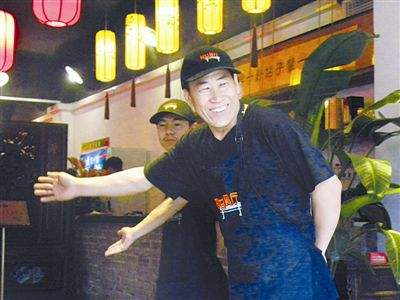 N
里面是什么？
教室里(面)有点儿热。
卡里(面)没有钱了。
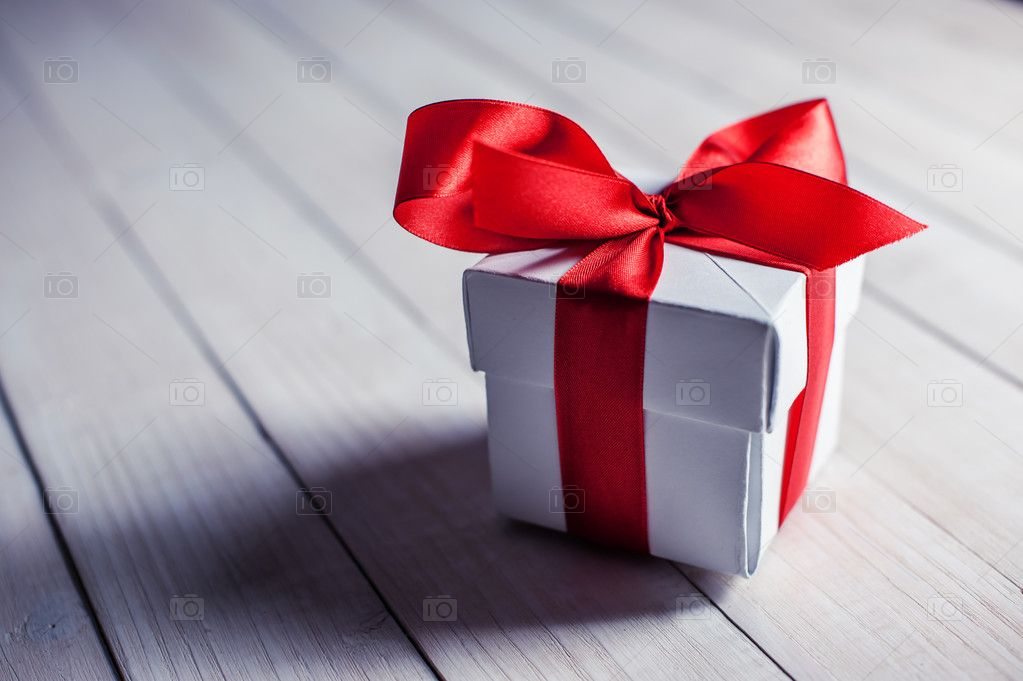 菜单
N
先生，这是菜单，请您看一下儿。
请给我菜单。
请问，有英语菜单吗？
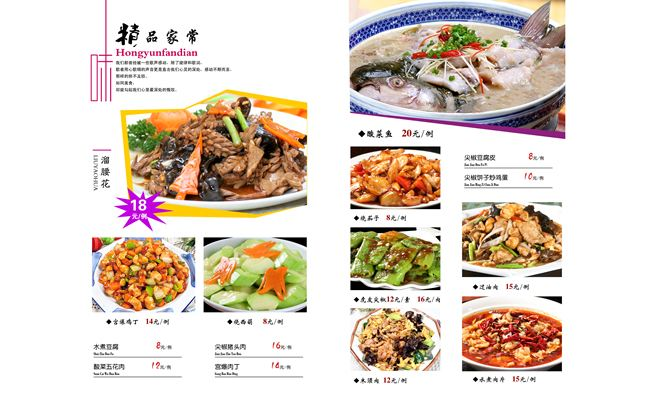 菜
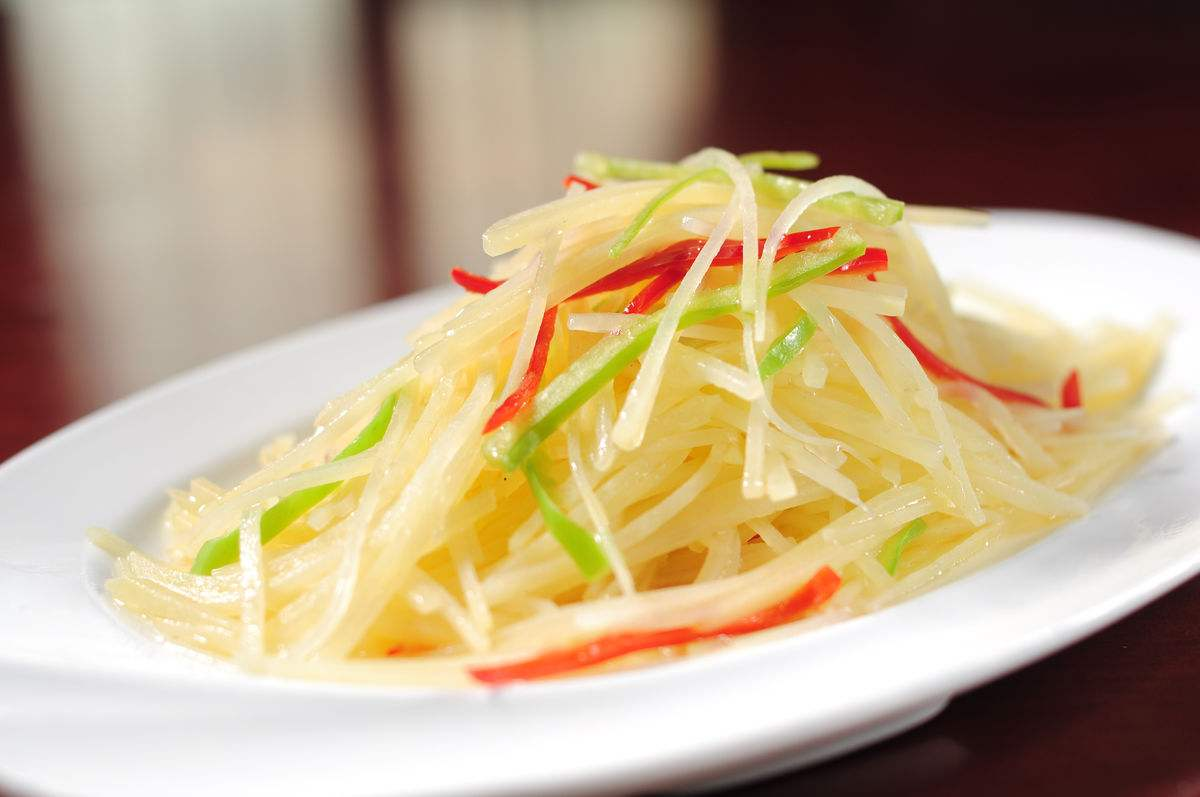 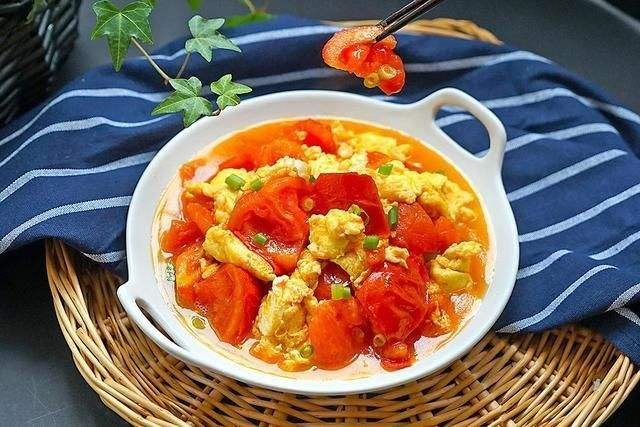 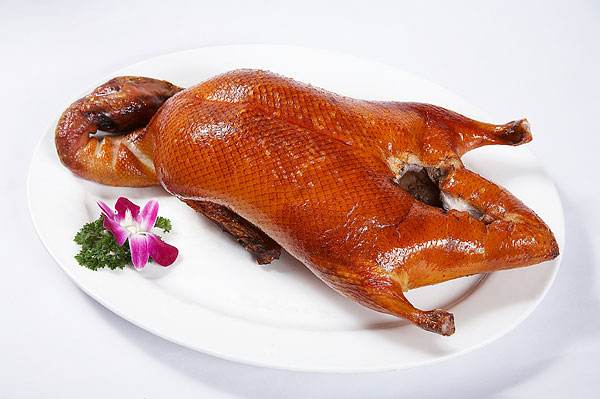 N
中国菜
鱼
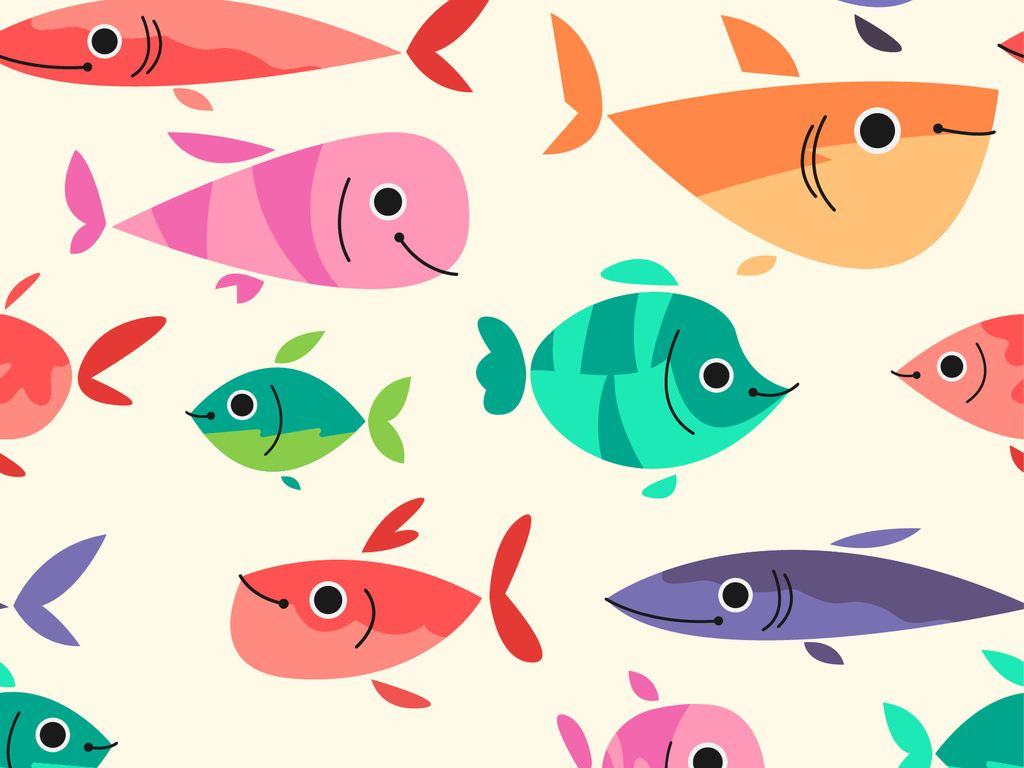 N
tiáo
一条鱼
妈妈做的鱼很好吃。
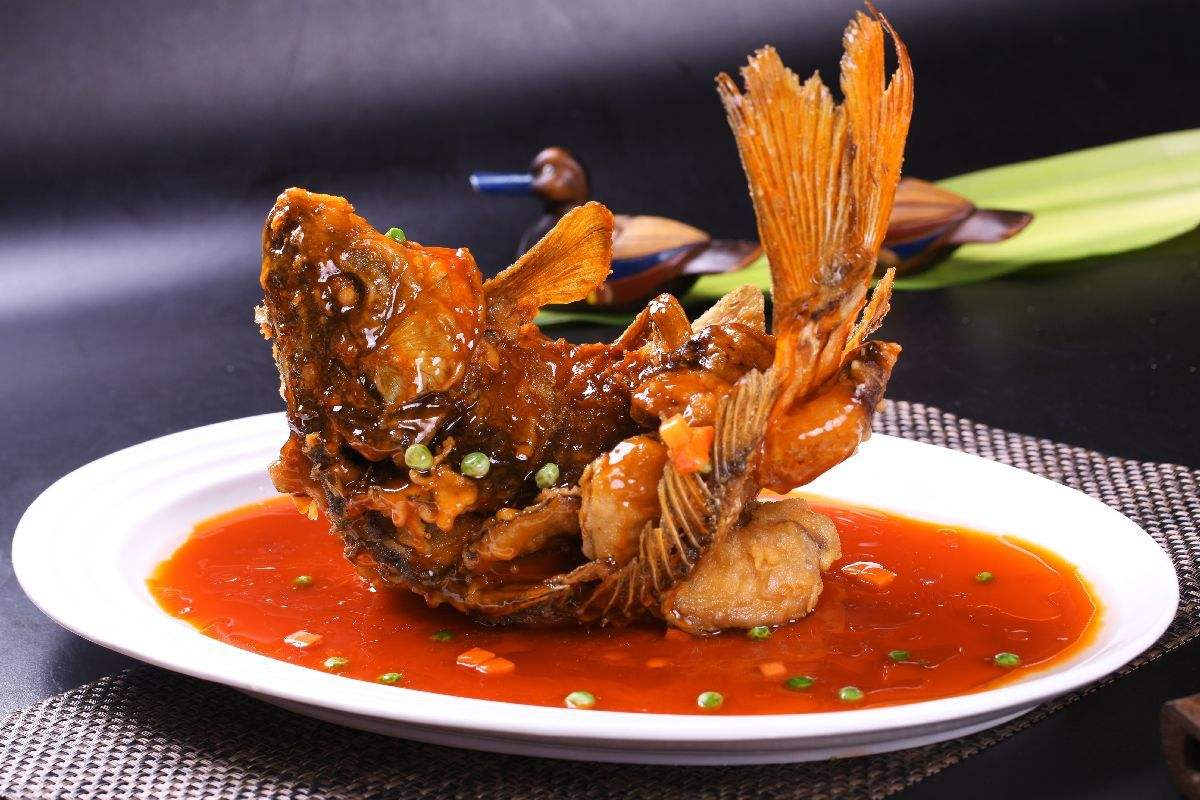 羊肉
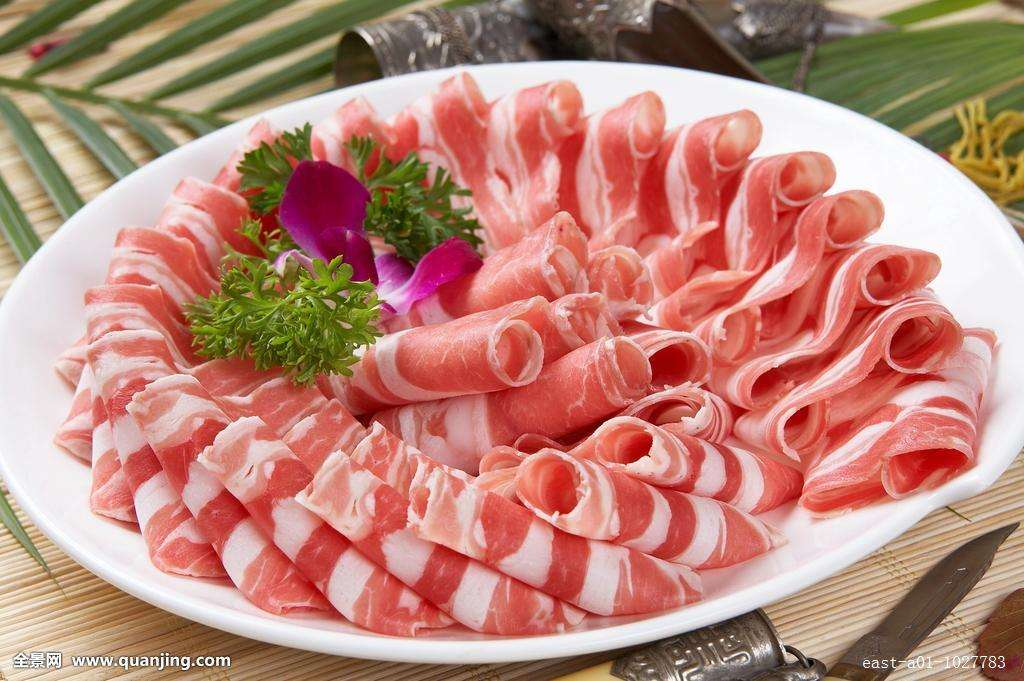 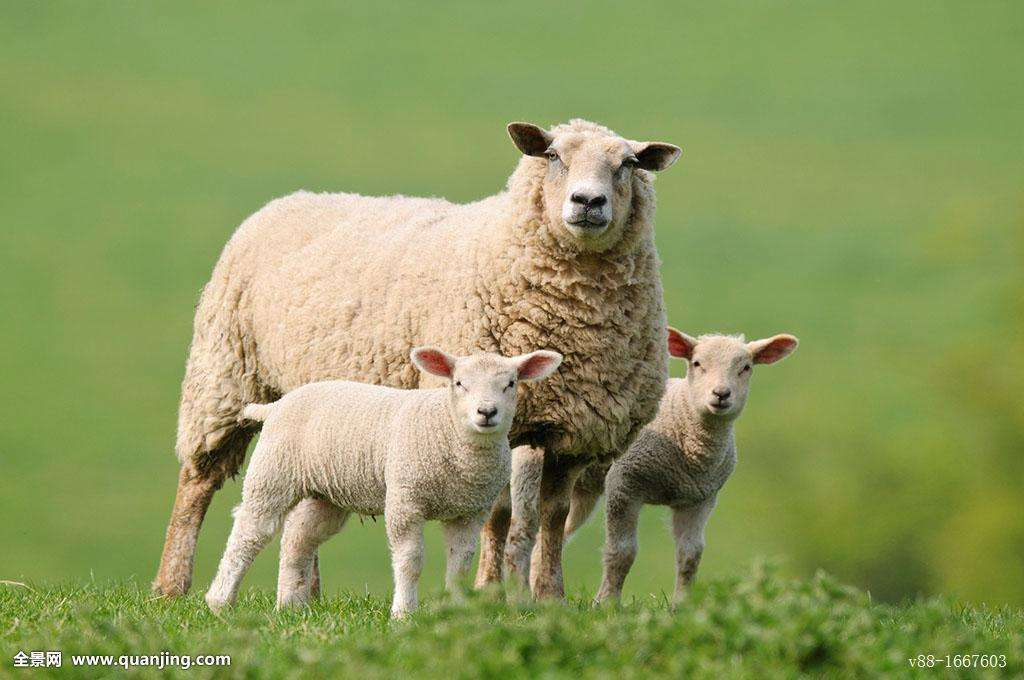 N
羊肉比牛肉贵。
她不吃肉。
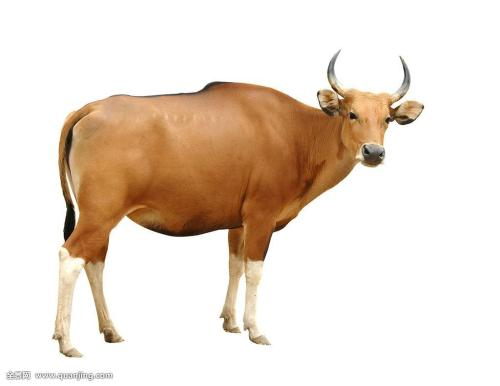 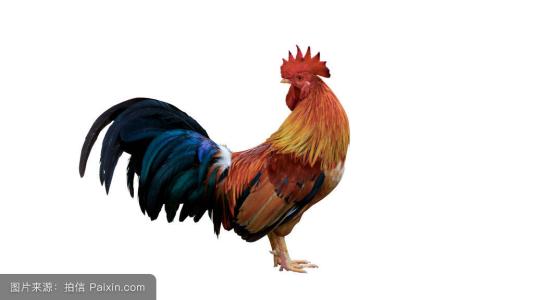 jī
鸡
牛
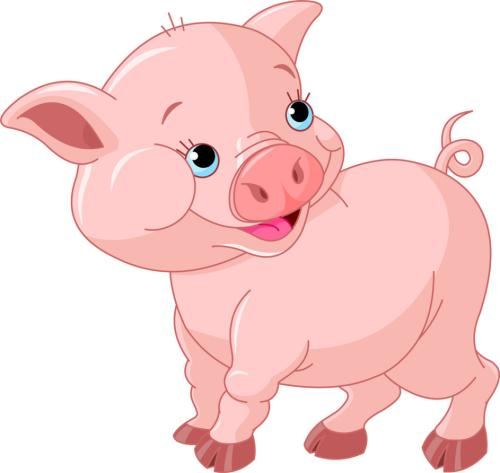 zhū
猪
要
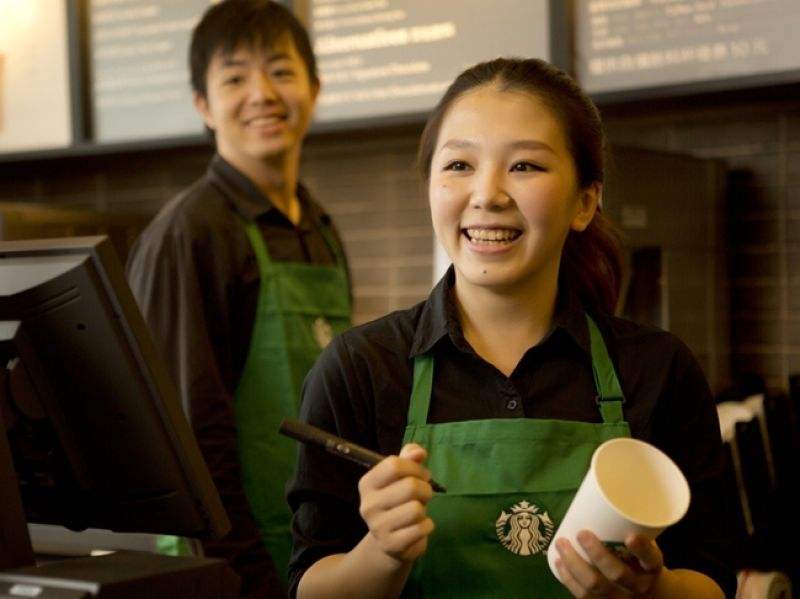 V
A：先生，您要什么？
B：我要一杯咖啡。
要
V
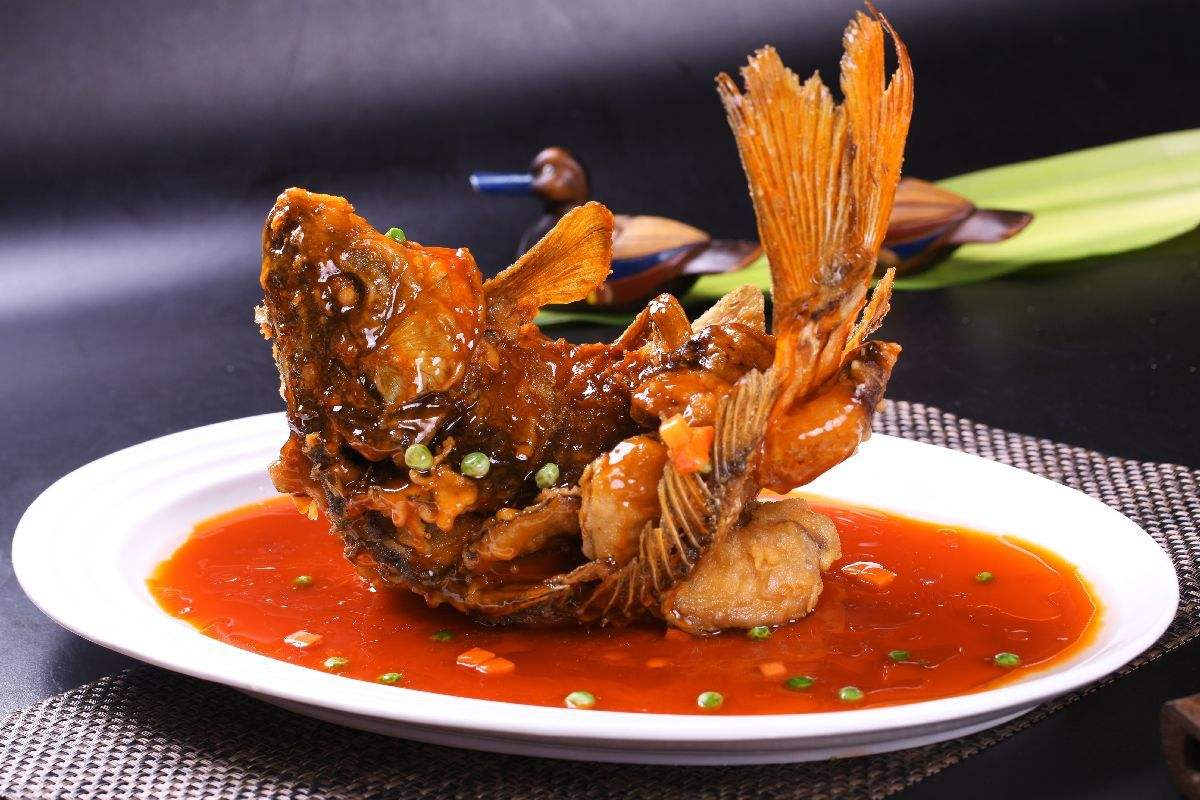 A：先生，您要什么菜？
B：我要一条鱼。
点
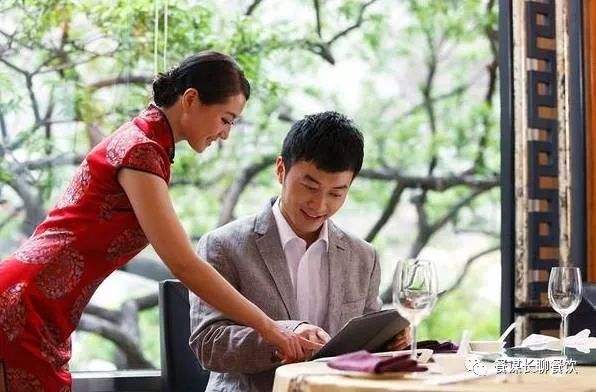 V
服务员，点菜！
点外卖、点咖啡
两个人去吃饭，点几个菜？
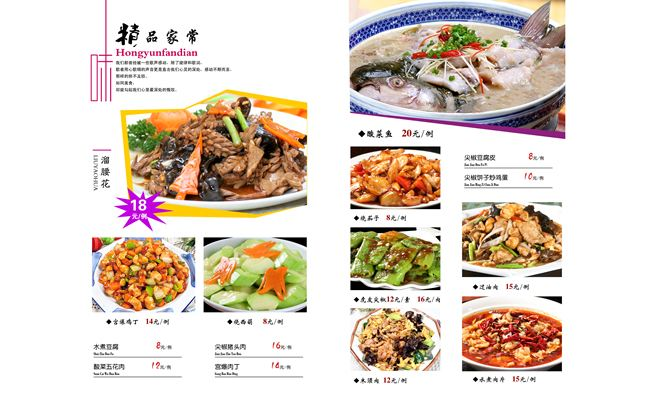 青菜
N
A：先生，您点什么菜？
B：我要一个青菜。
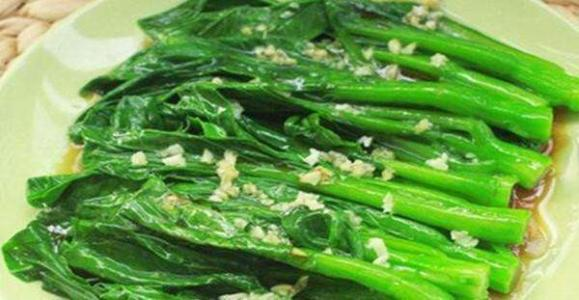 青菜
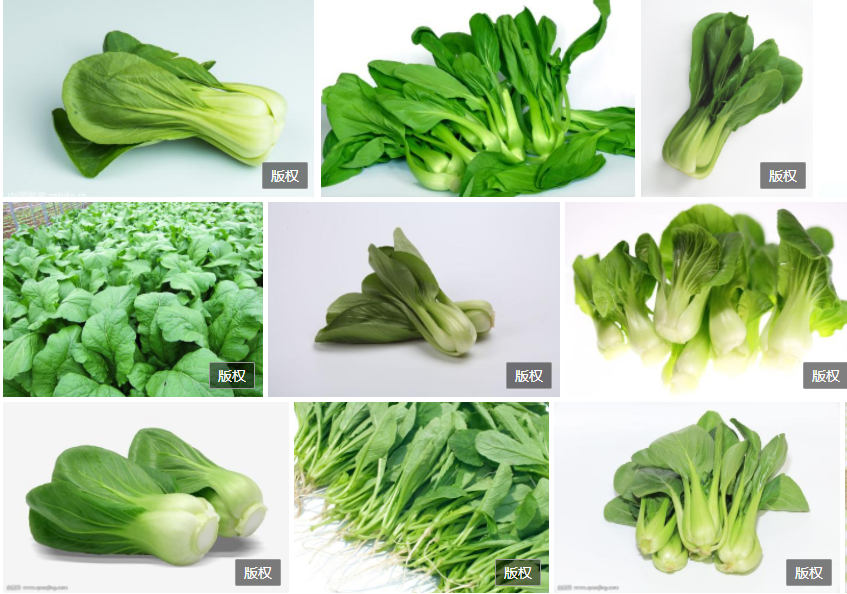 N
多吃青菜很健康。
瓶
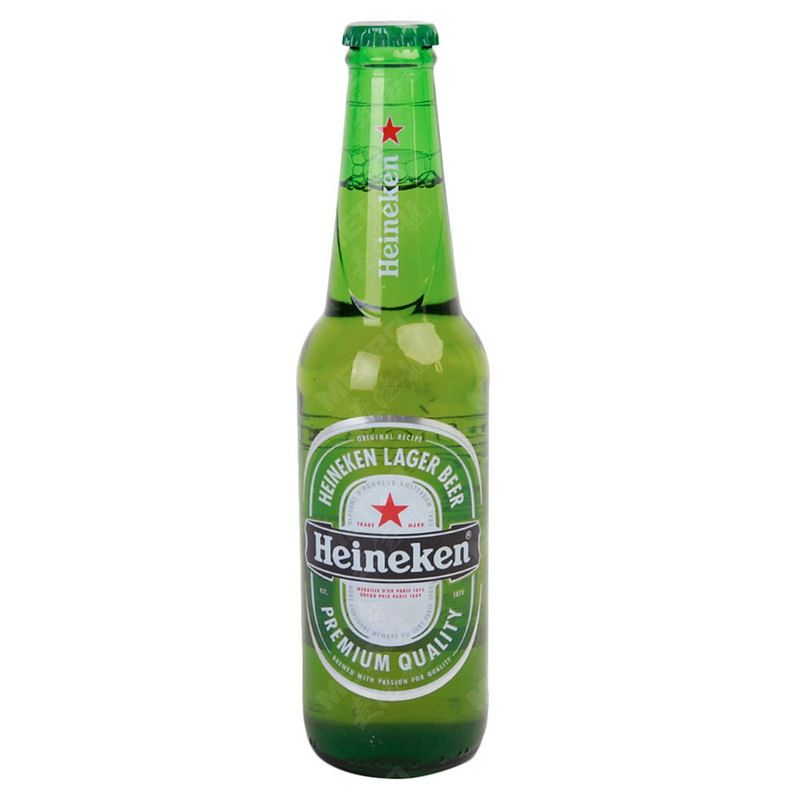 啤酒
N
A：你们喝什么？
B：我要一 瓶 啤酒。
C：我要一 瓶 饮料。
N
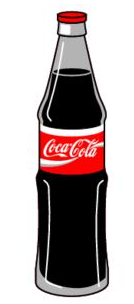 饮料
N
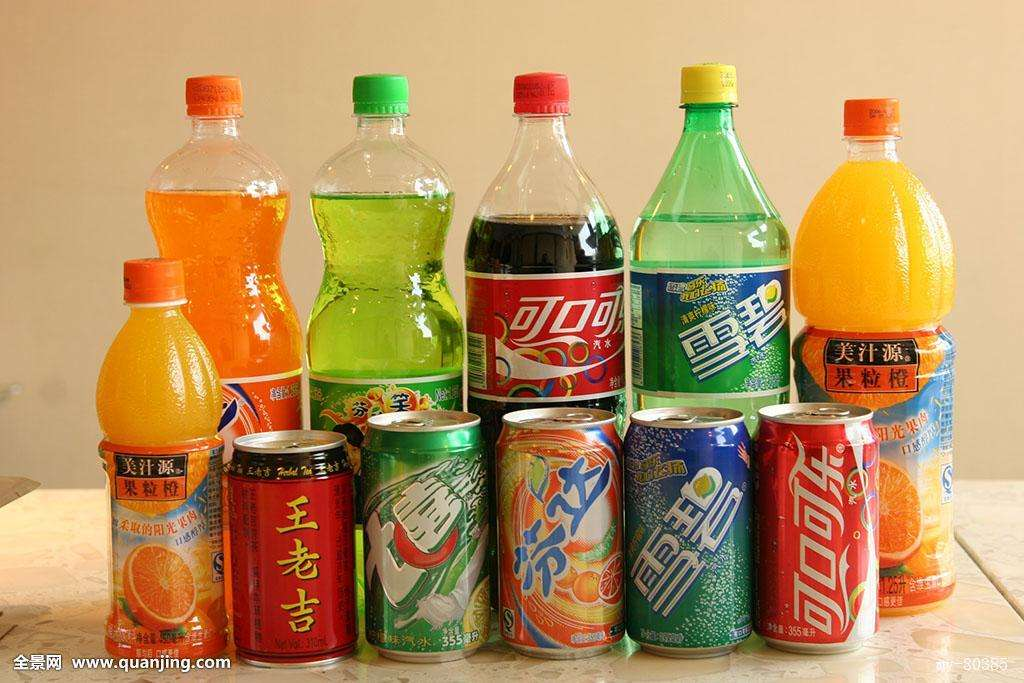 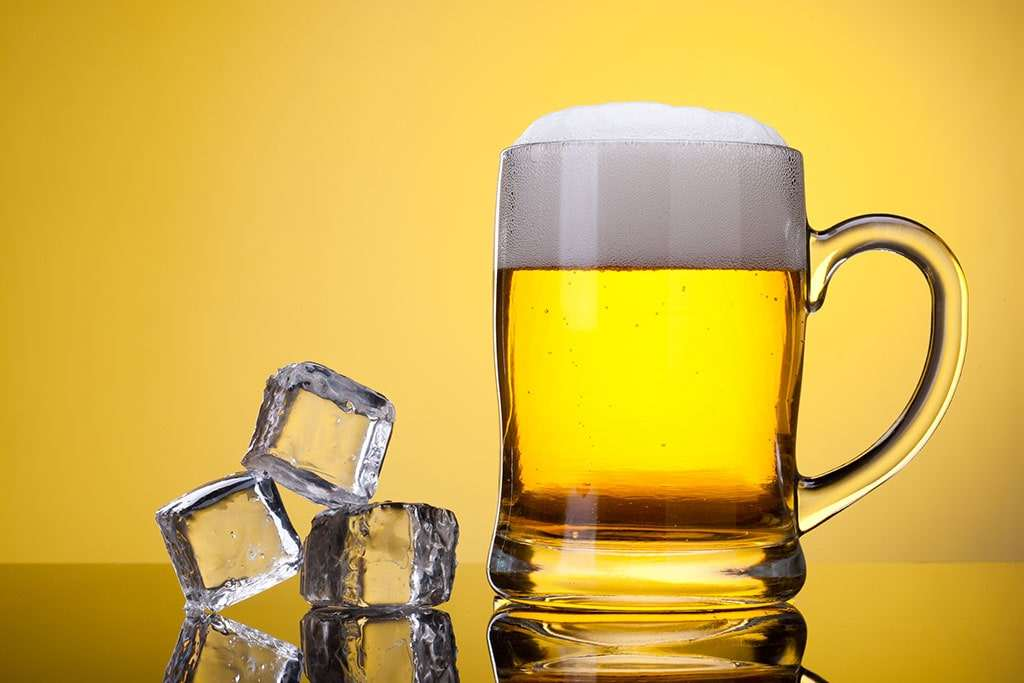 行
V
A：我们点一瓶啤酒吧！
B：行！

A：老师，明天给您作业，行吗？
B：好的！
行不行？
语法
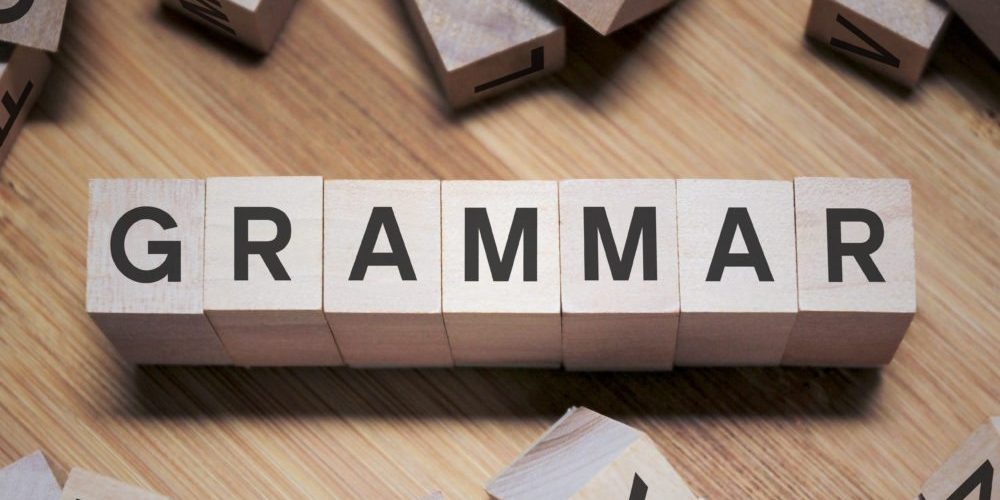 GRAMMAR
情态补语        Modal complements
V O V 得 ……
你喜欢做饭吗？你做的饭好吃吗？
    你做饭做得怎么样？
    你做饭做得好吗？
    我做饭做得很好。
老师做饭做得不好。
好不好？
情态补语        Modal complements
V O V 得 ……
我打篮球打得______。
我踢足球踢得______。
我说汉语说得______。
不好、不太好、不错、很好、特别好=非常好
情态补语        Modal complements
V O V 得 ……
我复习汉字复习得不太好。
昨天晚上，我休息得很好！
情态补语        Modal complements
V O V 得 ……
我游泳游得很好/快。
我睡觉睡得很早/晚/多/少。
我走路走得很快。
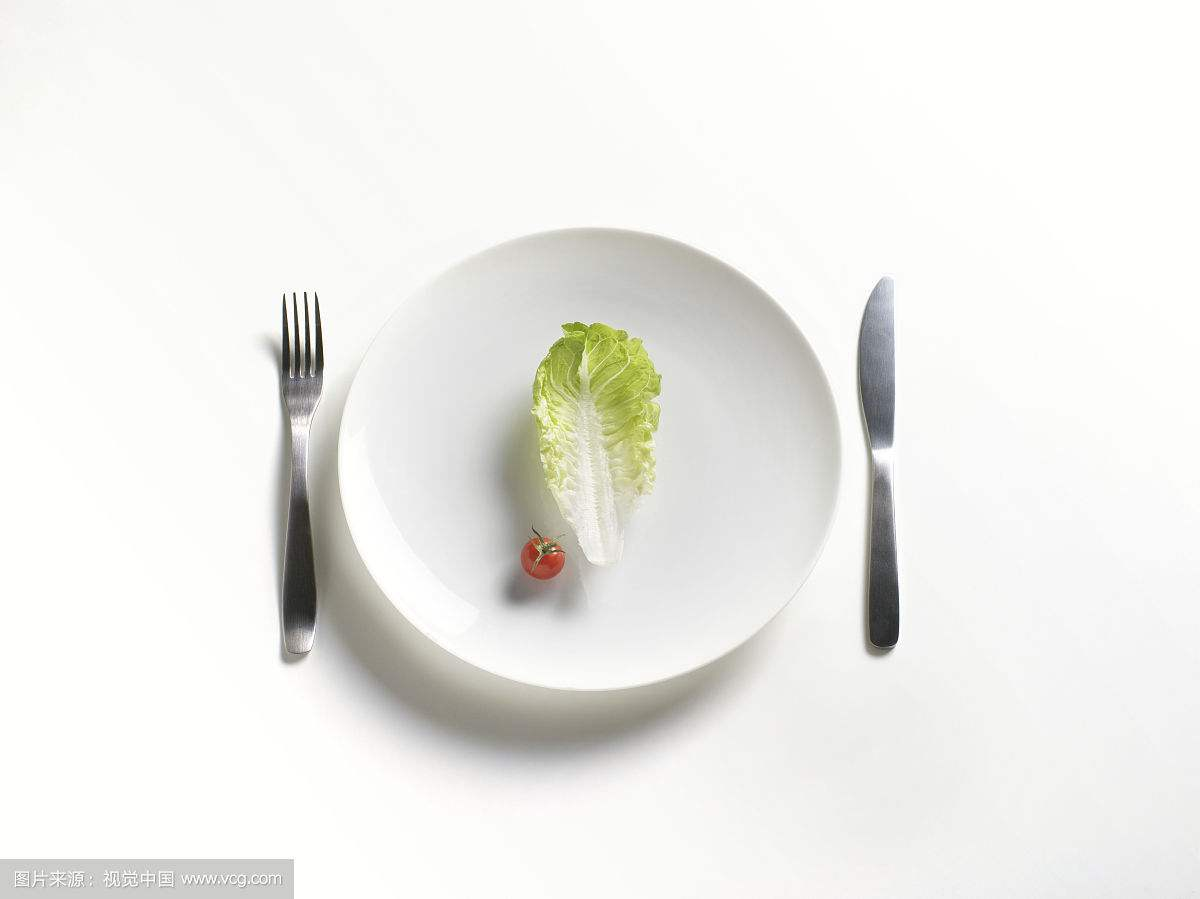 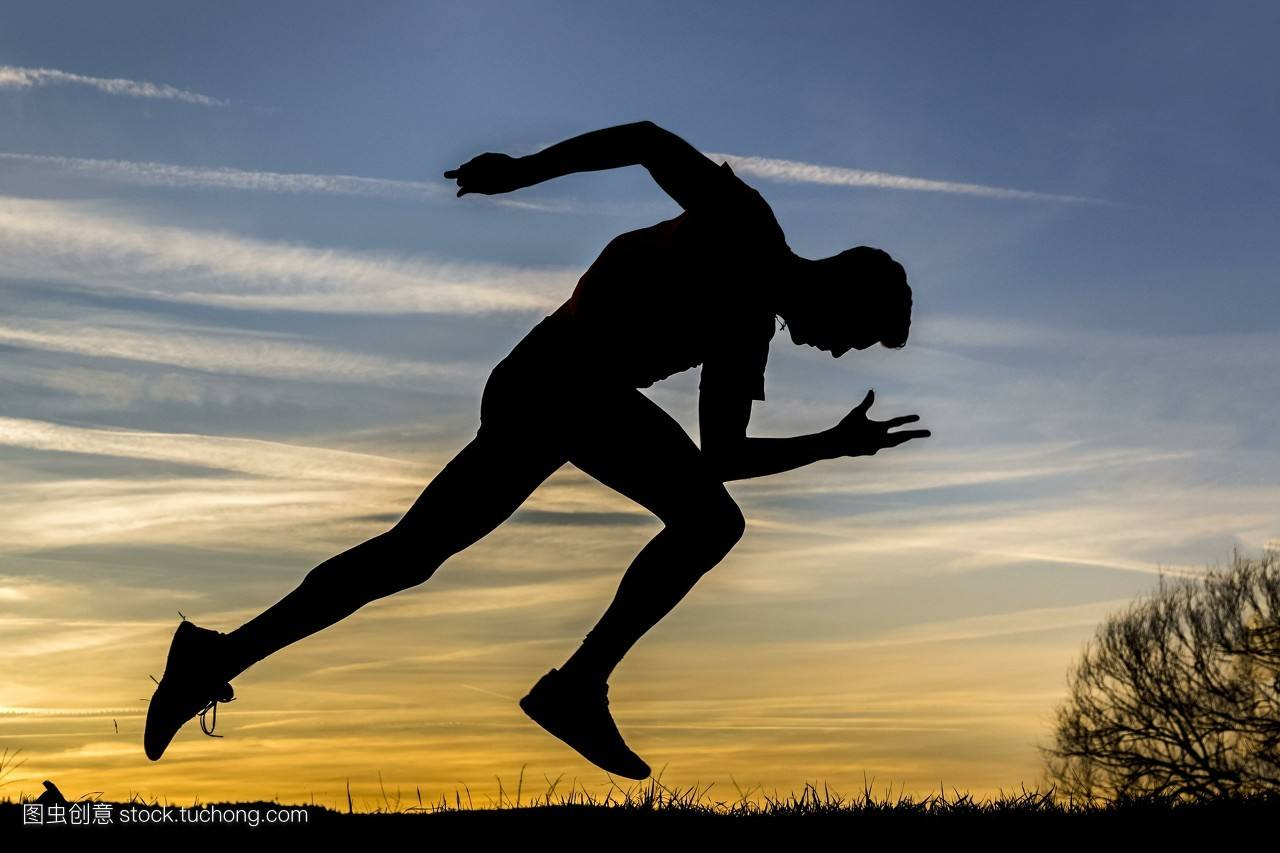 她吃饭吃得很少。
他跑步跑得很快。
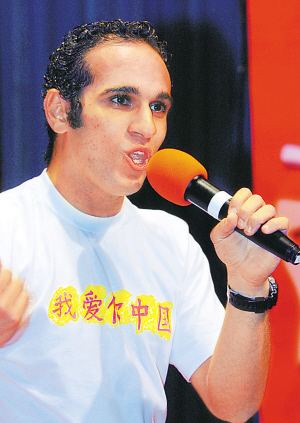 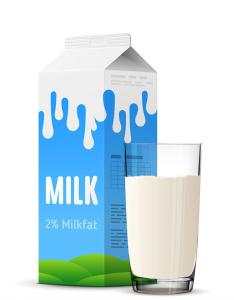 30块/hé
他汉语说得非常快。
牛奶卖得很贵。
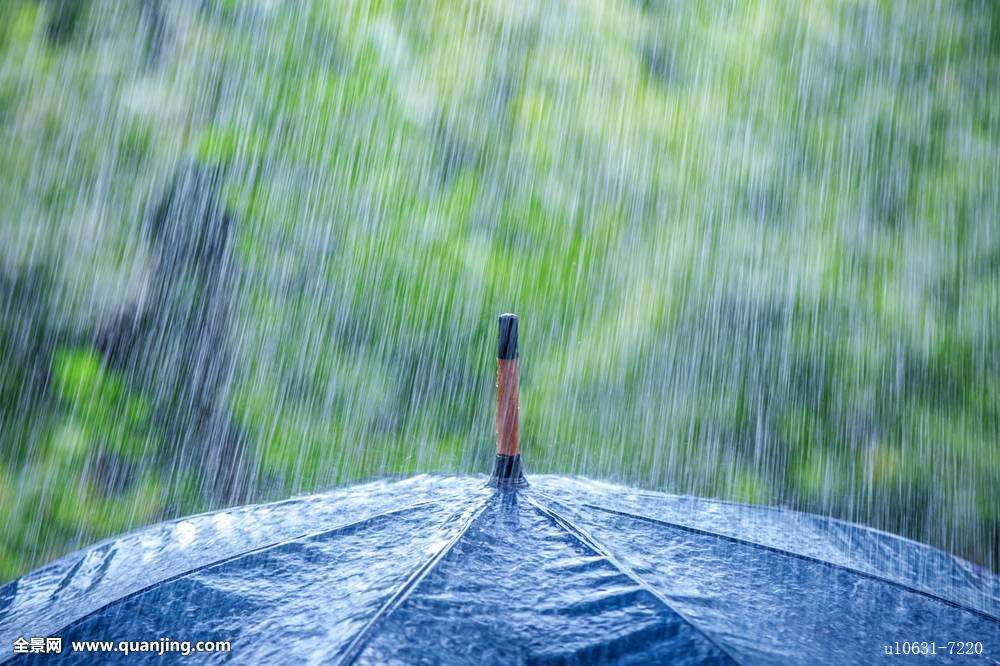 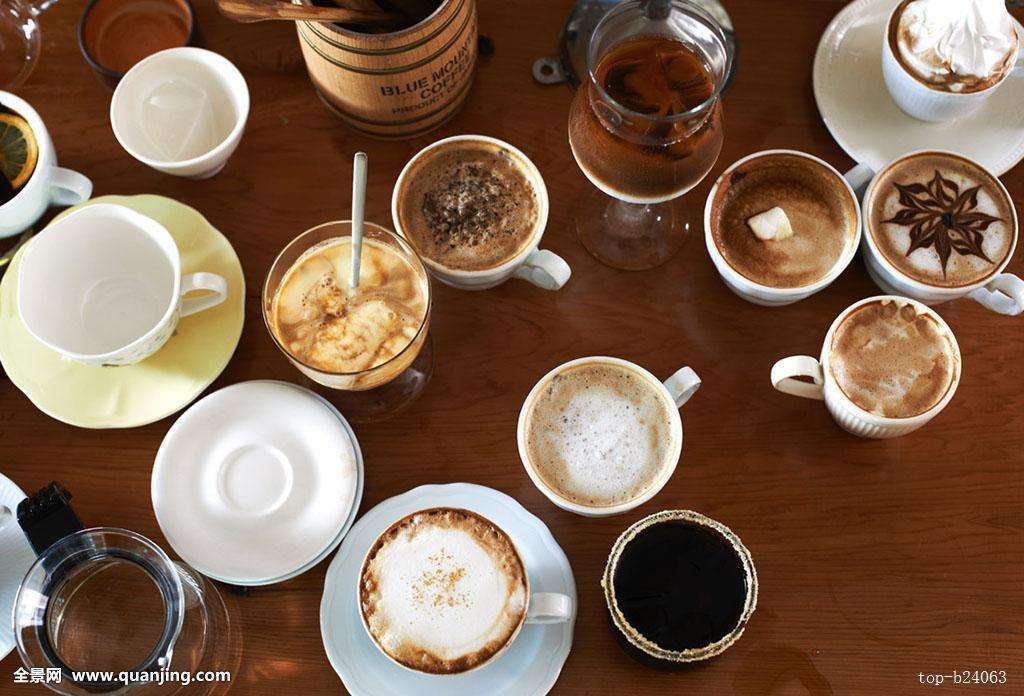 他咖啡喝得很多。
雨下得非常大。
你做饭做得怎么样？
你复习汉字复习得好吗？
你游泳游得好不好？
副词“最”        The adverb “最”
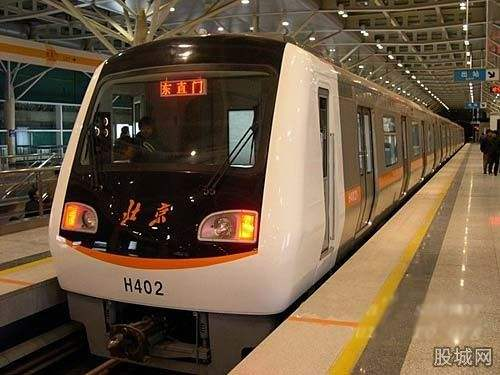 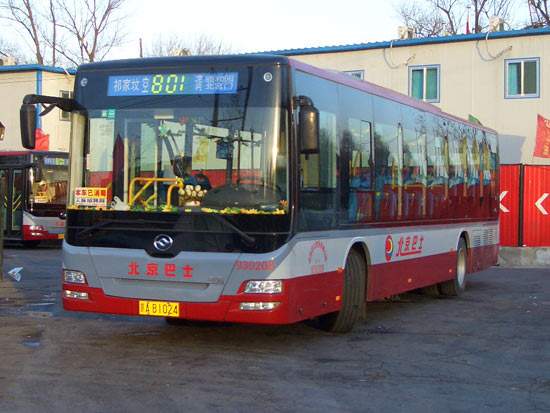 最 + Adj
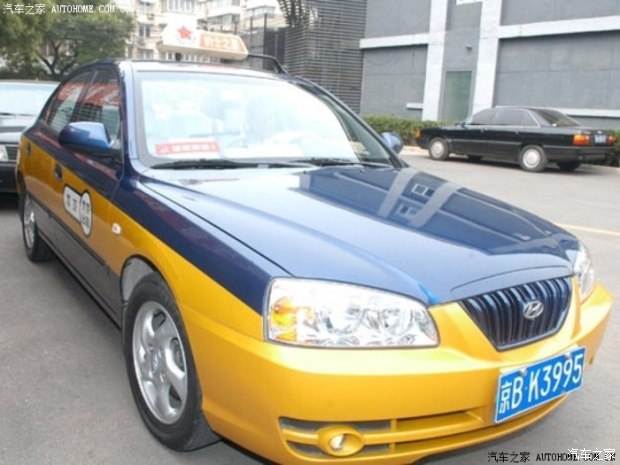 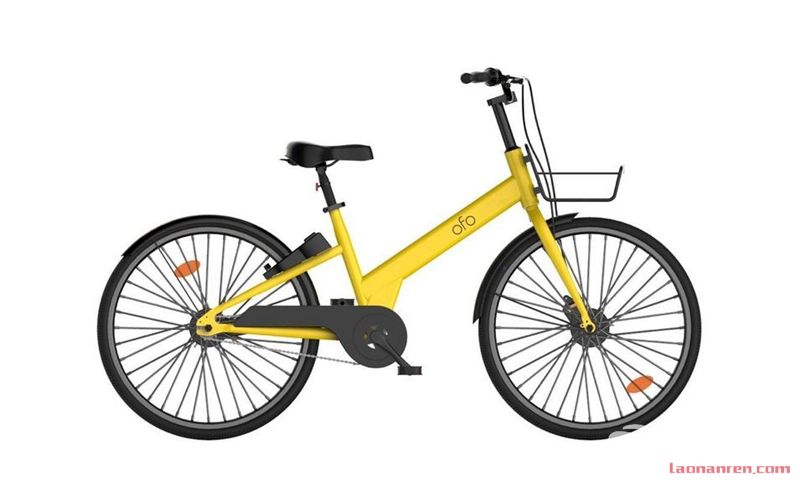 在北京，坐地铁最快。
这家宾馆最方便。
济南八月最热，一月最冷。
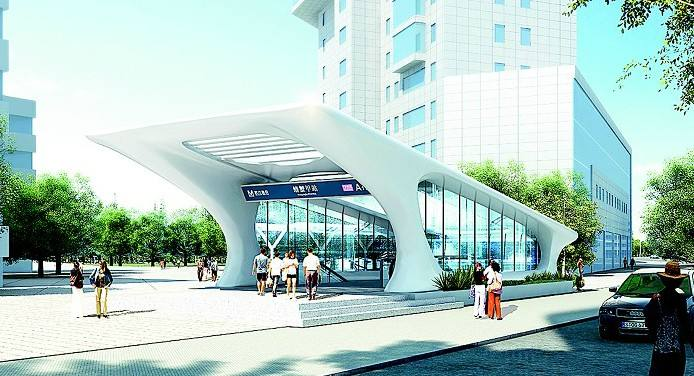 宾馆
副词“最”        The adverb “最”
最 + Adj + 的 + N
最好的朋友
最高的同学
最好吃的菜
最新的手机
最 + V
你最喜欢哪种运动？
我最喜欢_____。
游泳、打篮球、踢足球、跑步、爬山
最   VS   更
这家饭店有很多菜，羊肉最好吃。
 火车票很贵，飞机票更贵。
 飞机票比火车票更贵。
小结
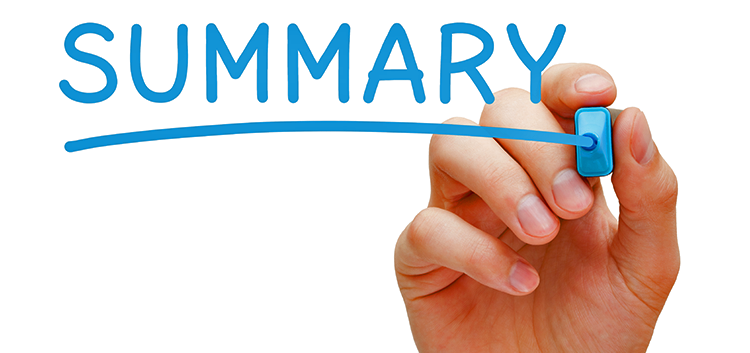 SUMMARY
生词
点              diǎn	            V	    to order (dishes)
青菜        qīngcài	    N	    vegetable dish
瓶              píng	            M	    bottle
啤酒        píjiǔ	             N	    beer
饮料        yǐnliào	     N    beverage
行              xíng	             V    to be OK
位               wèi	 M        a measure word for people
包间        bāojiān        N        private room(in a restaurant)
先生        xiānsheng	  N        sir;Mr. 
里面        lǐmiàn 	  N        inside
菜单        càidān	  N        menu
得              de	  StPt     a particle used between 
                                                          a verb and its complement
最              zuì	  Adv     most;-est
鱼              yú	   N       fish
羊肉        yángròu         N      mutton
要             yào	    V     would like
语法
情态补语            Modal complements
副词“最”        The adverb “最”
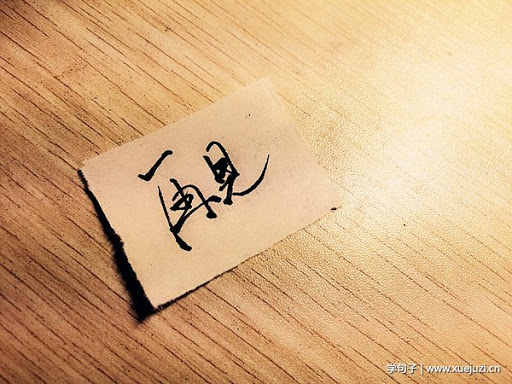